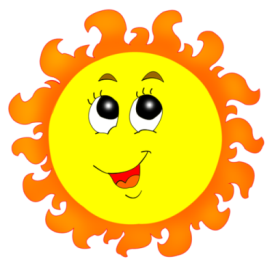 Праздник 
для учащихся 3 класса
Мама – солнышко мое!
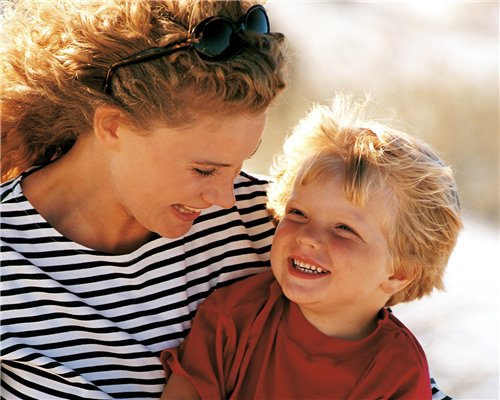 Подготовлен
учителем начальных классов
МКОУ Таловской СОШ
р.п.ТаловаяВоронежской обл.
Зелениной Н.В.
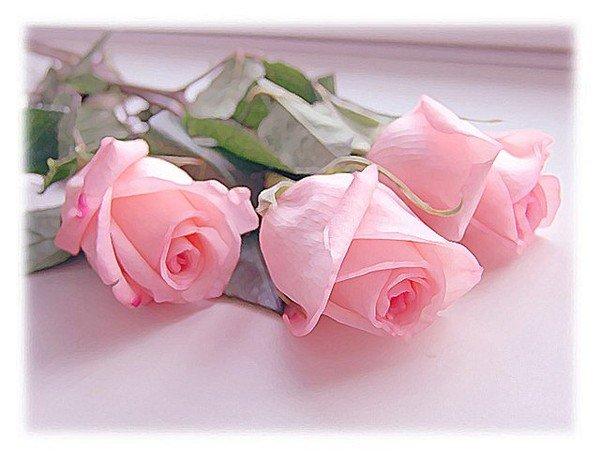 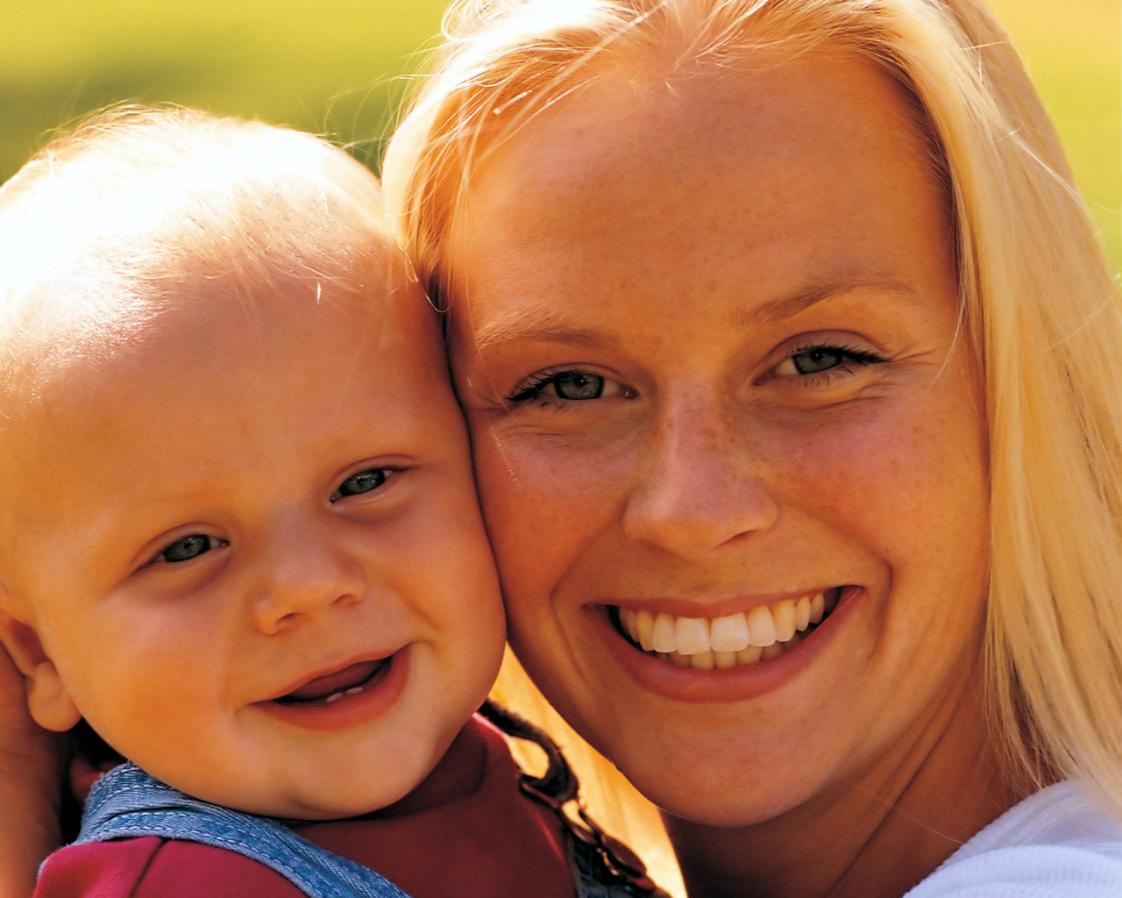 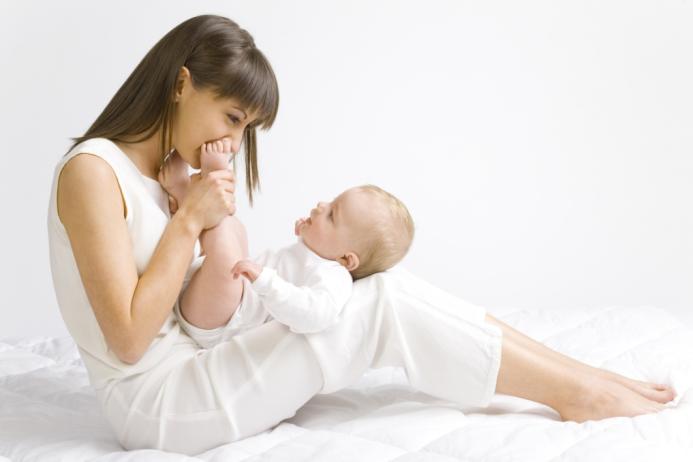 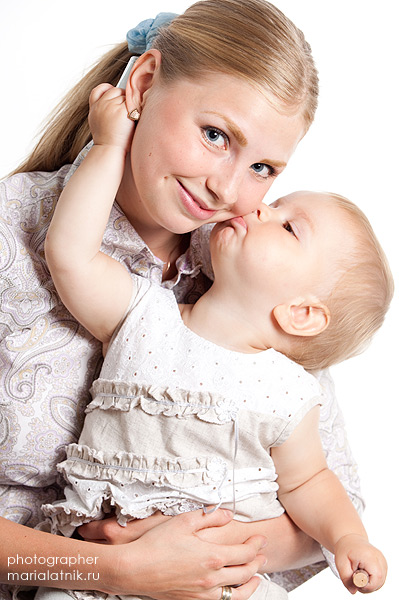 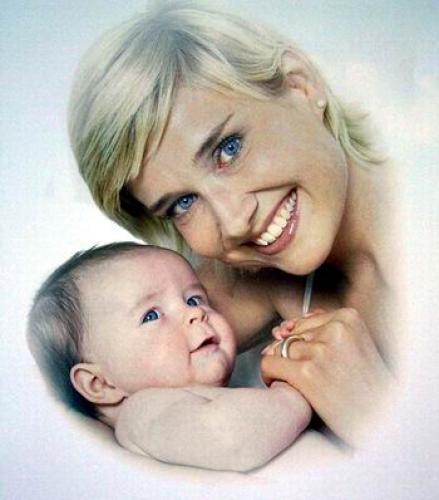 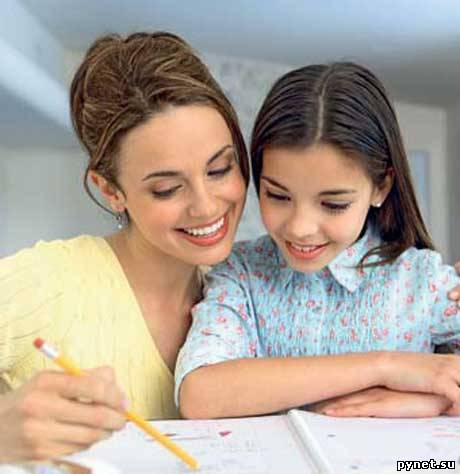 Куда бы Вы больше всего 
хотели попасть?
на необитаемый остров – 
никого не видеть, ничего не слышать – 20 %
на Луну – дальше уже некуда – 30 %
в детство – и поскорее – 50 %
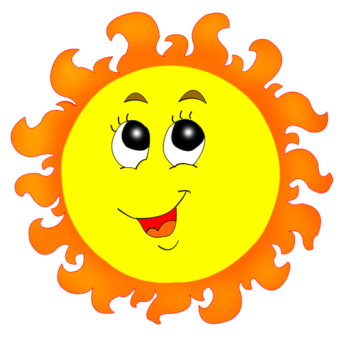 Детское кафе
Мама-
солнышко моё
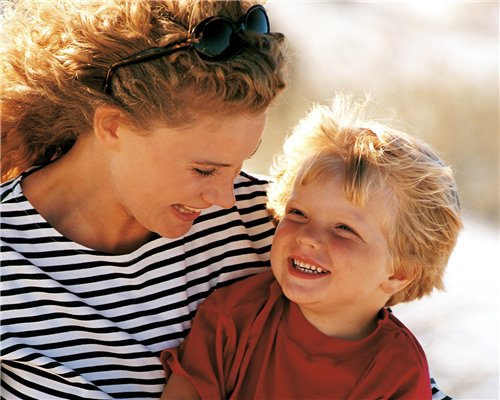 Переводчики
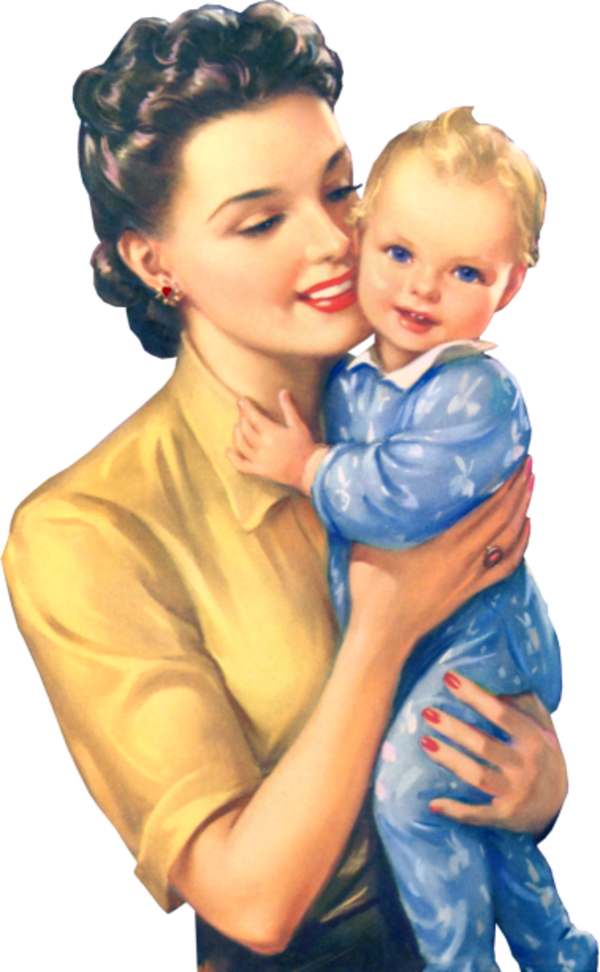 Заботливые мамы
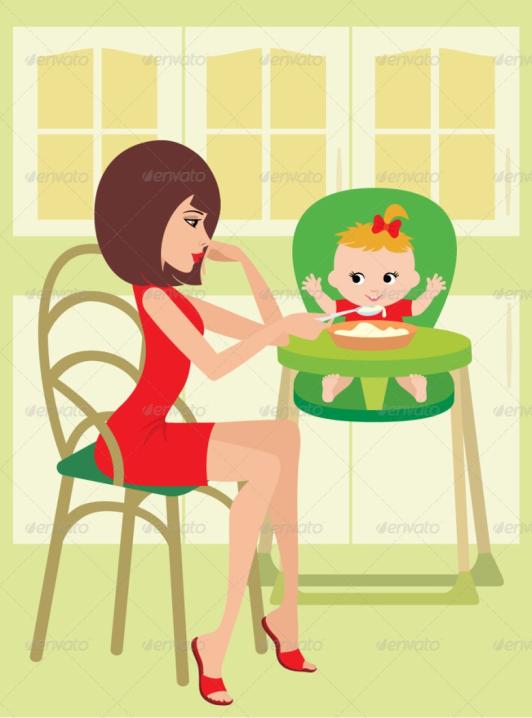 Объяснялки
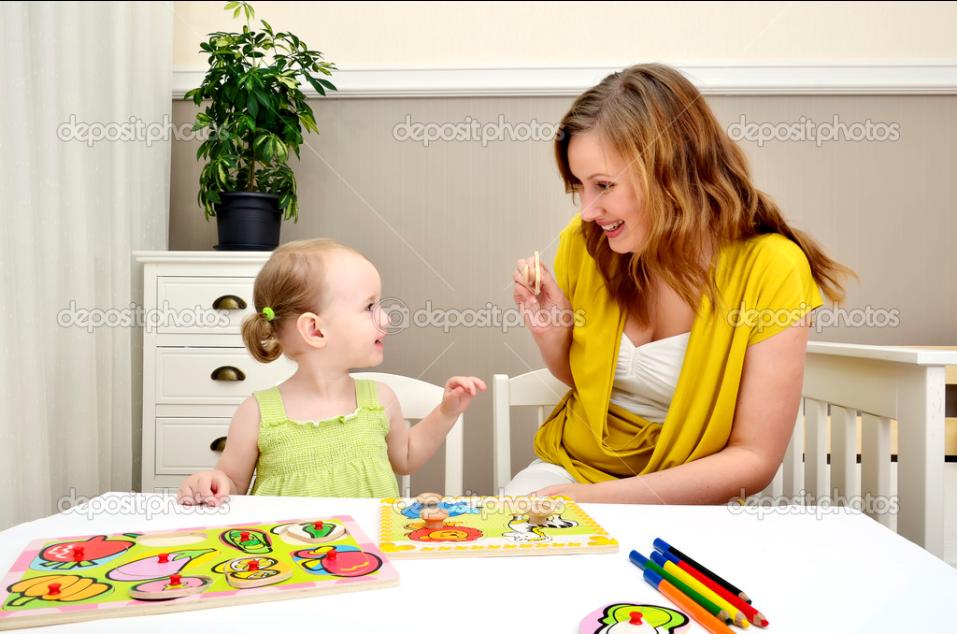 В мире сказок
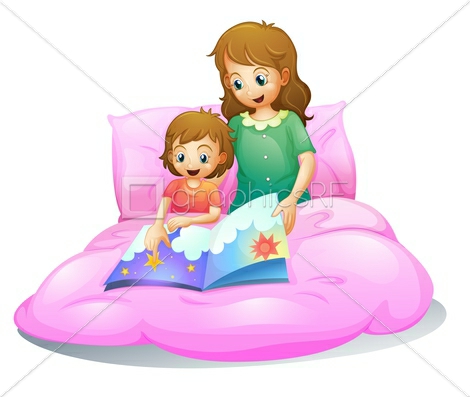 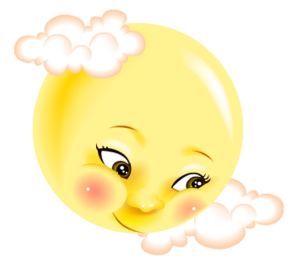 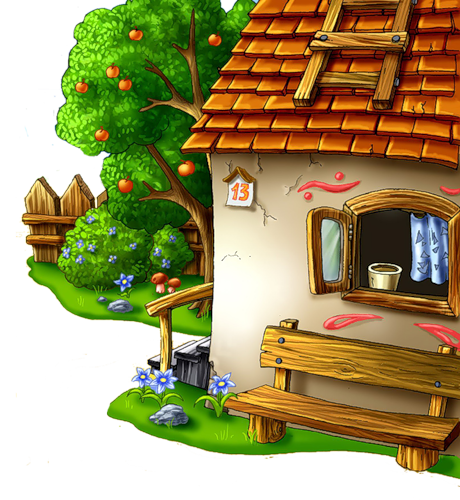 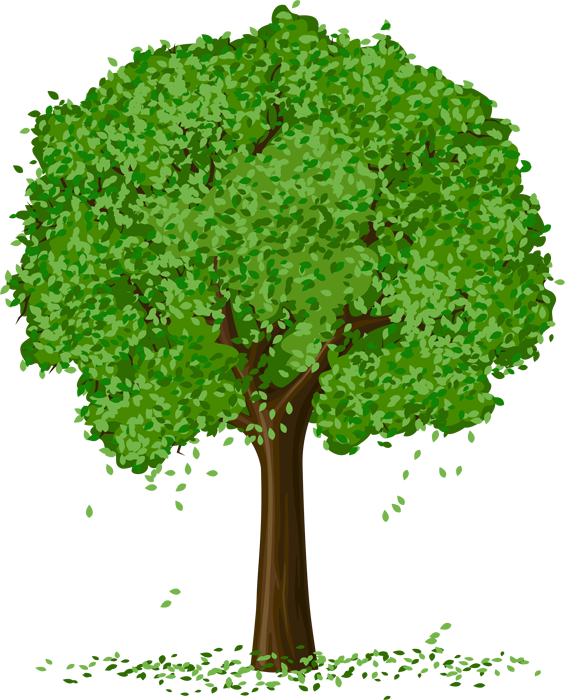 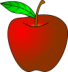 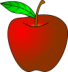 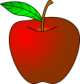 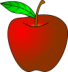 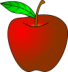 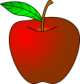 Вот какая моя мама!
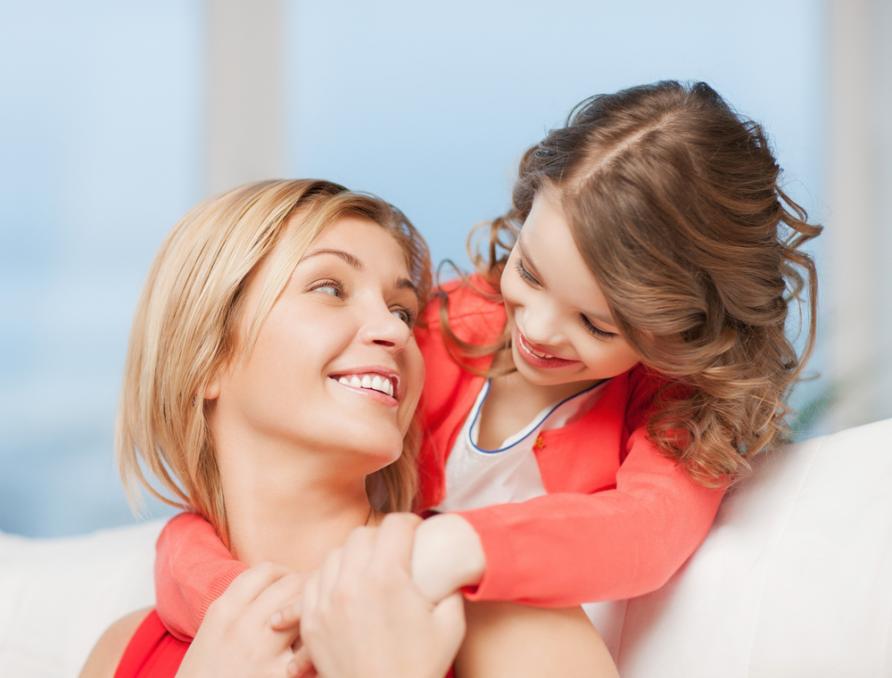 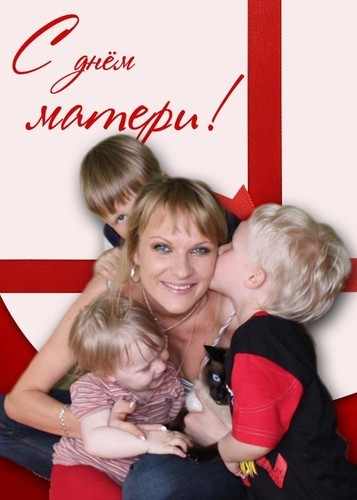 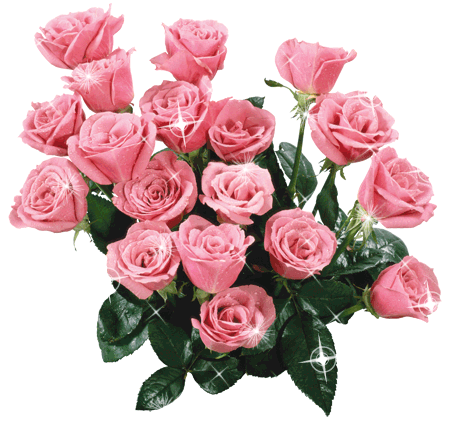 ПОЗДРАВЛЯЕМ!